Sponsorenlauf 2017
Clemens-Brentano-Gymnasium Dülmen
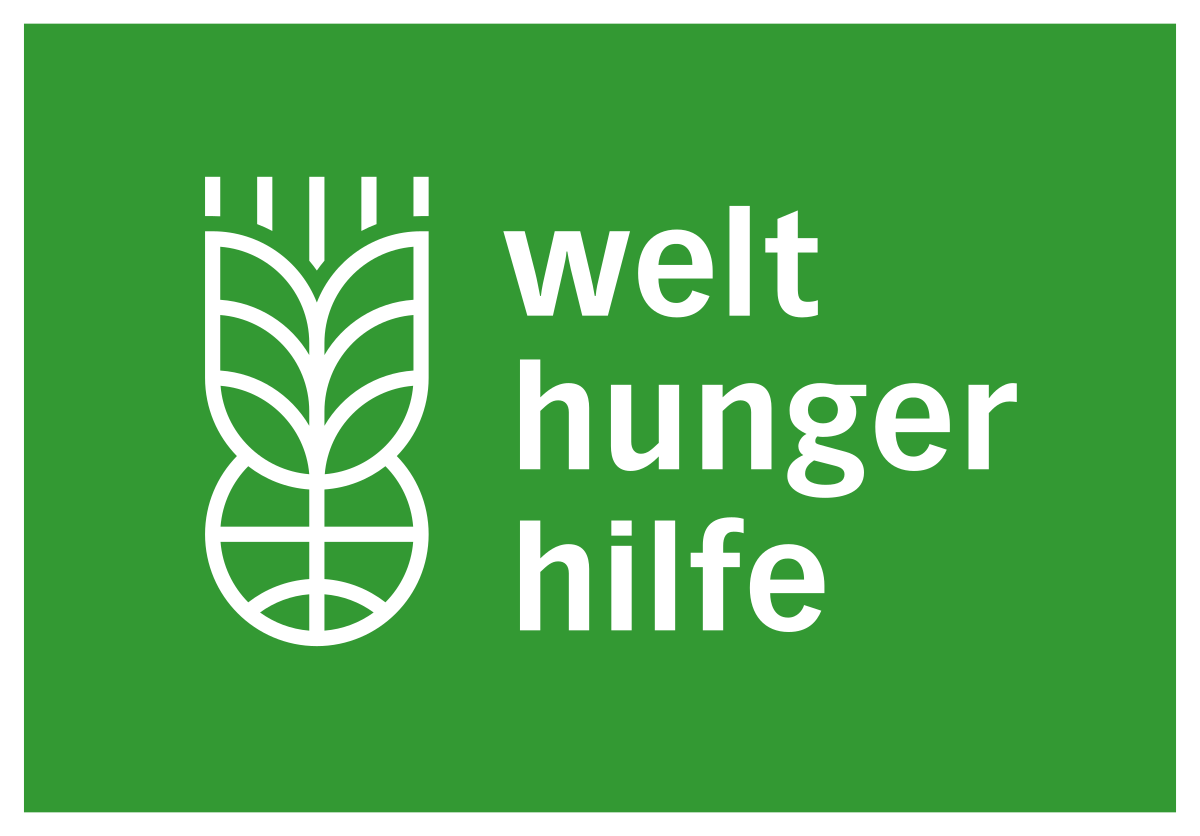 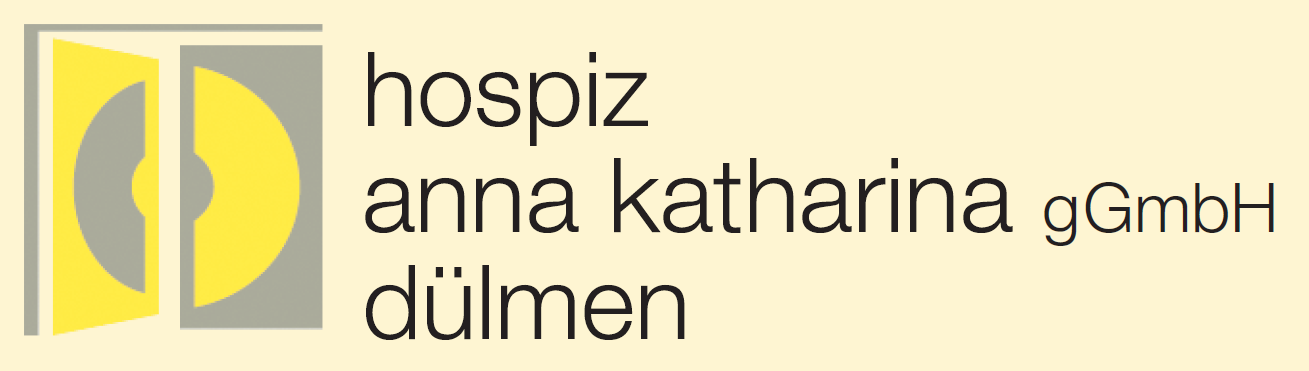 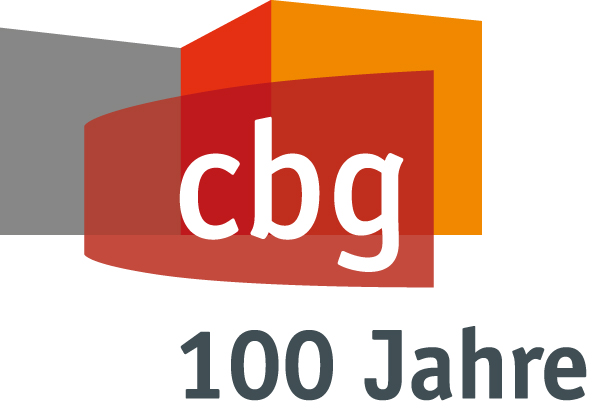 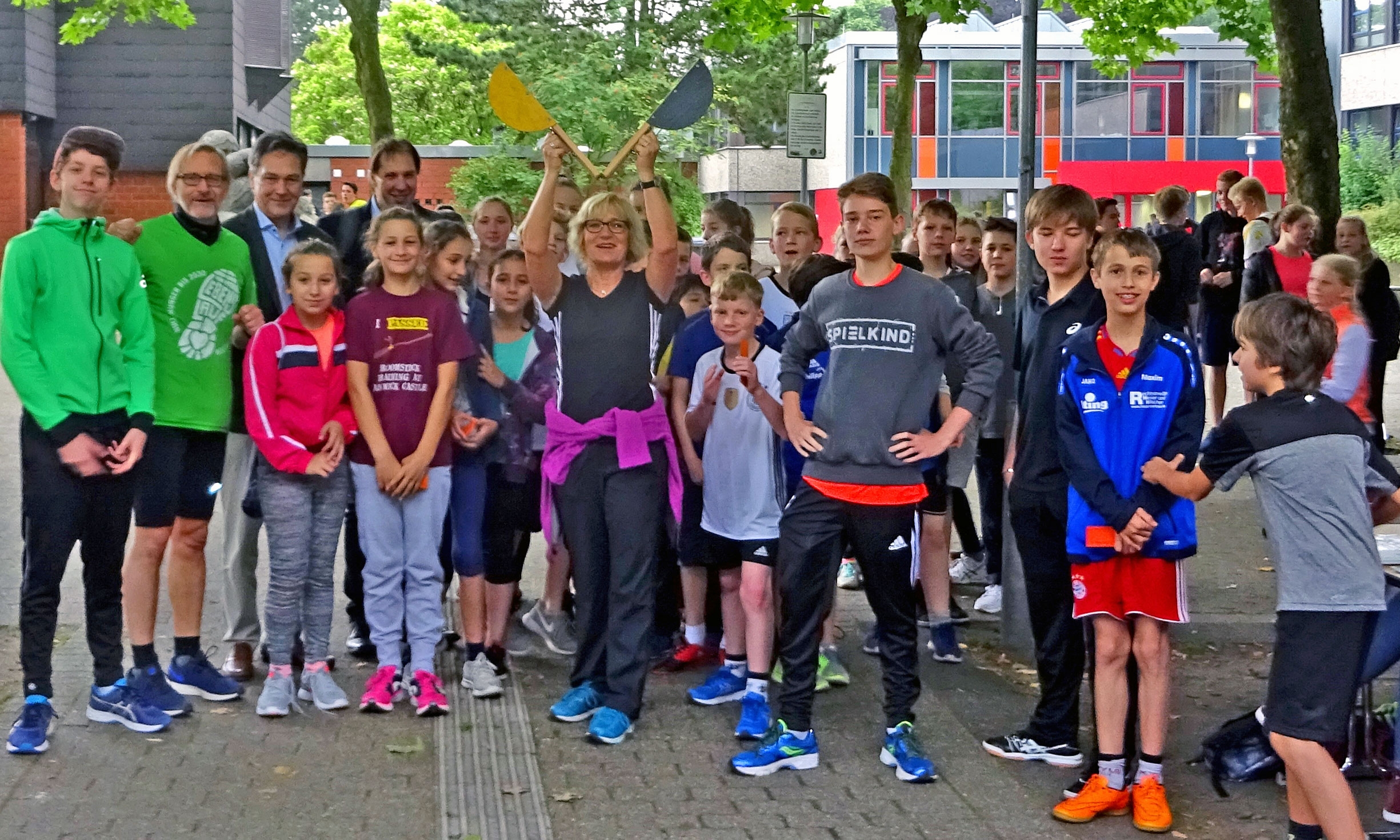 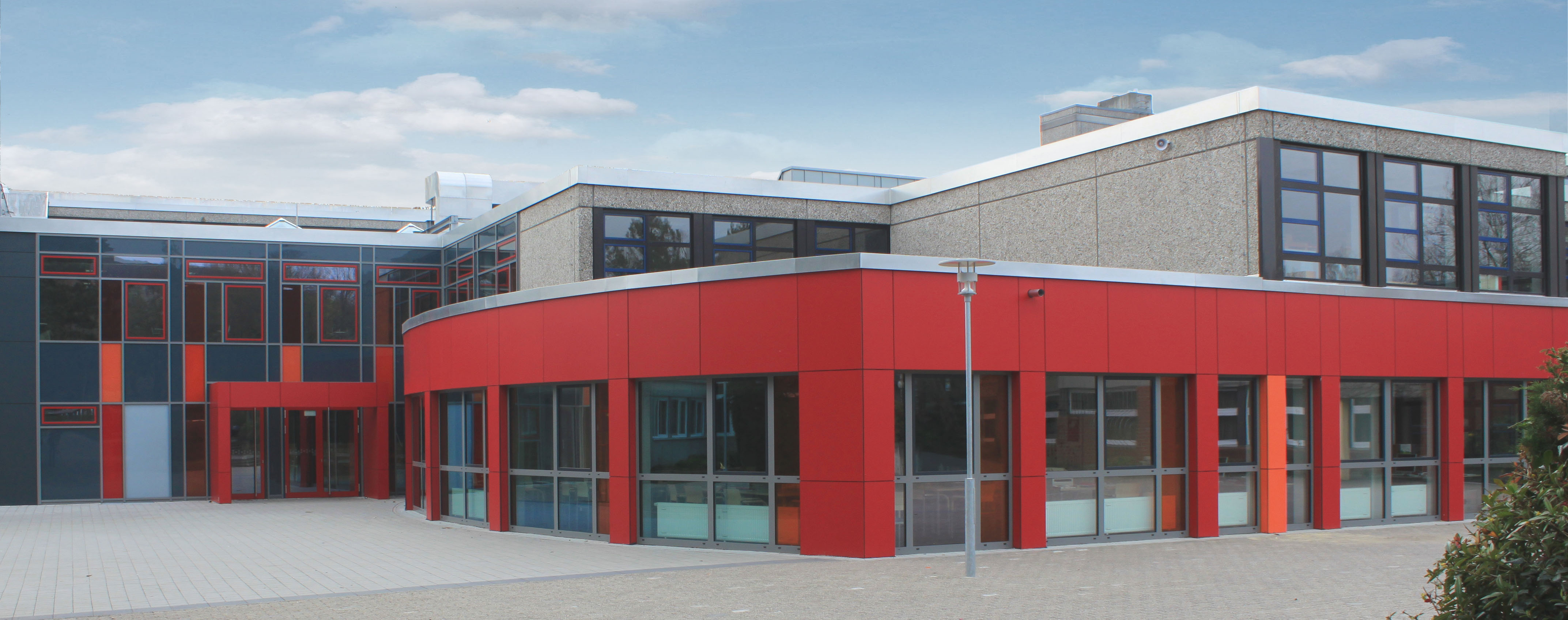 Beste Läufer
Noah Hypki, EF, 16 Runden 
Silas Zahlten, 6b, 15 Runden
Spendeneinnahmen 2017
Spendeneinnahmen seit 1999
Jahr		Spenden (€)		Spenden-Adressat/en
1999		15.043,-			Welthungerhilfe	
		14.966,-			Welthungerhilfe
2003		16.680,-			Welthungerhilfe, Rotes Kreuz: Senegal, CBG
2005 		15.000,-			Welthungerhilfe, Hilfe zur Selbsthilfe, CBG
2007		17.077				Welthungerhilfe, Dülmener Tafel, CBG
2009		14.700,-			Welthungerhilfe, Hospiz, CBG
2010		8.723,-				Dülmener Musical CBG
2013		12.500,-			Welthungerhilfe, Hospiz, CBG
2015		9.914,-				Welthungerhilfe, Hospiz, CBG
2017		10.050,-			Welthungerhilfe, Hospiz, CBG
Gesamt: 	134.653,-
€ 10.050,-
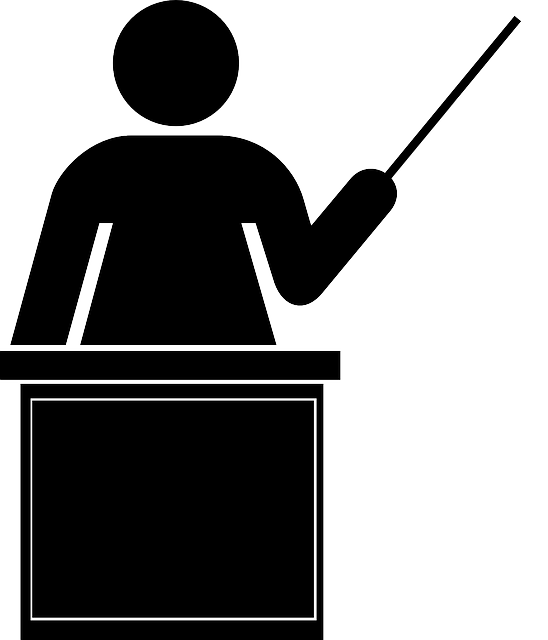 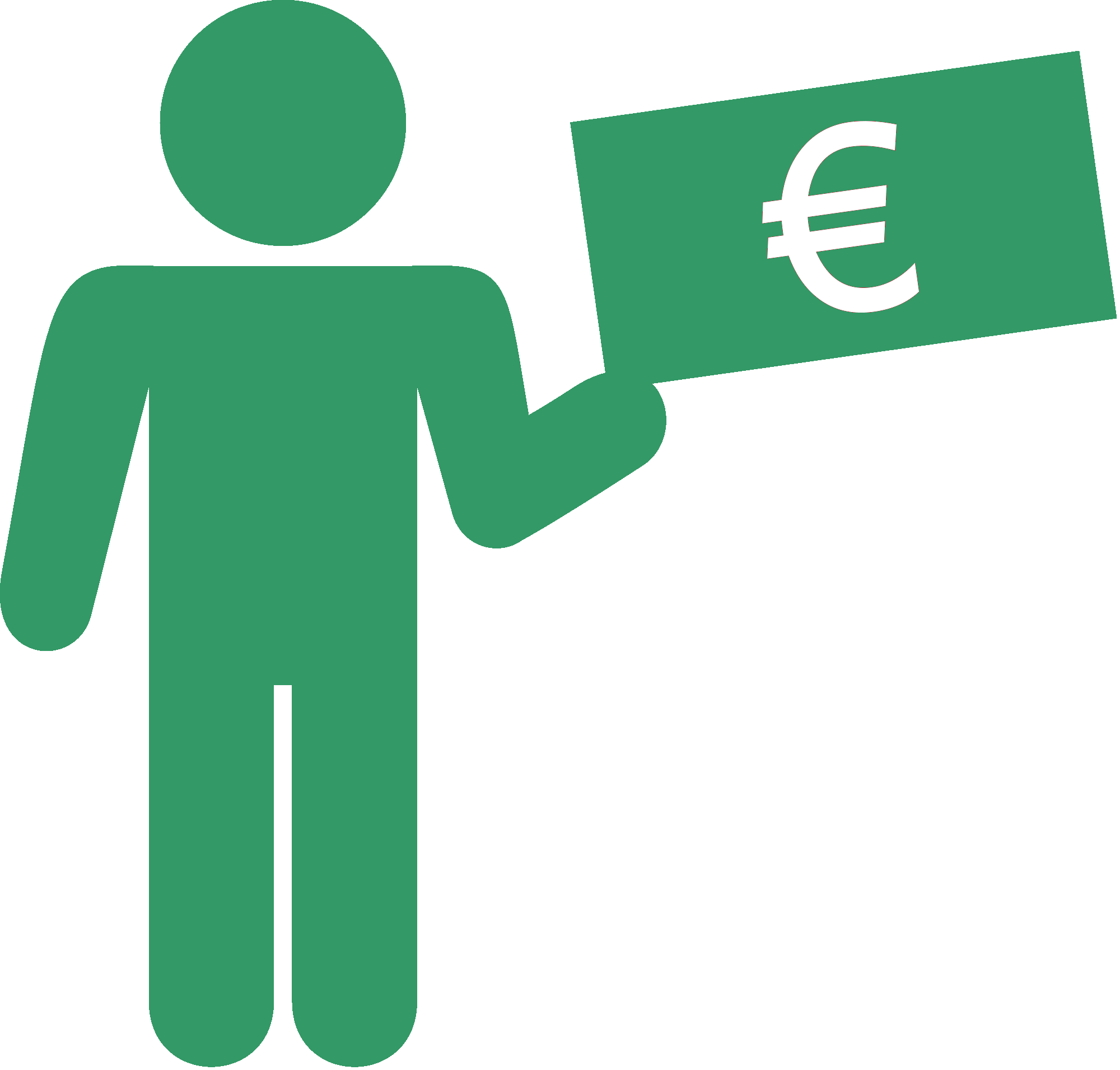 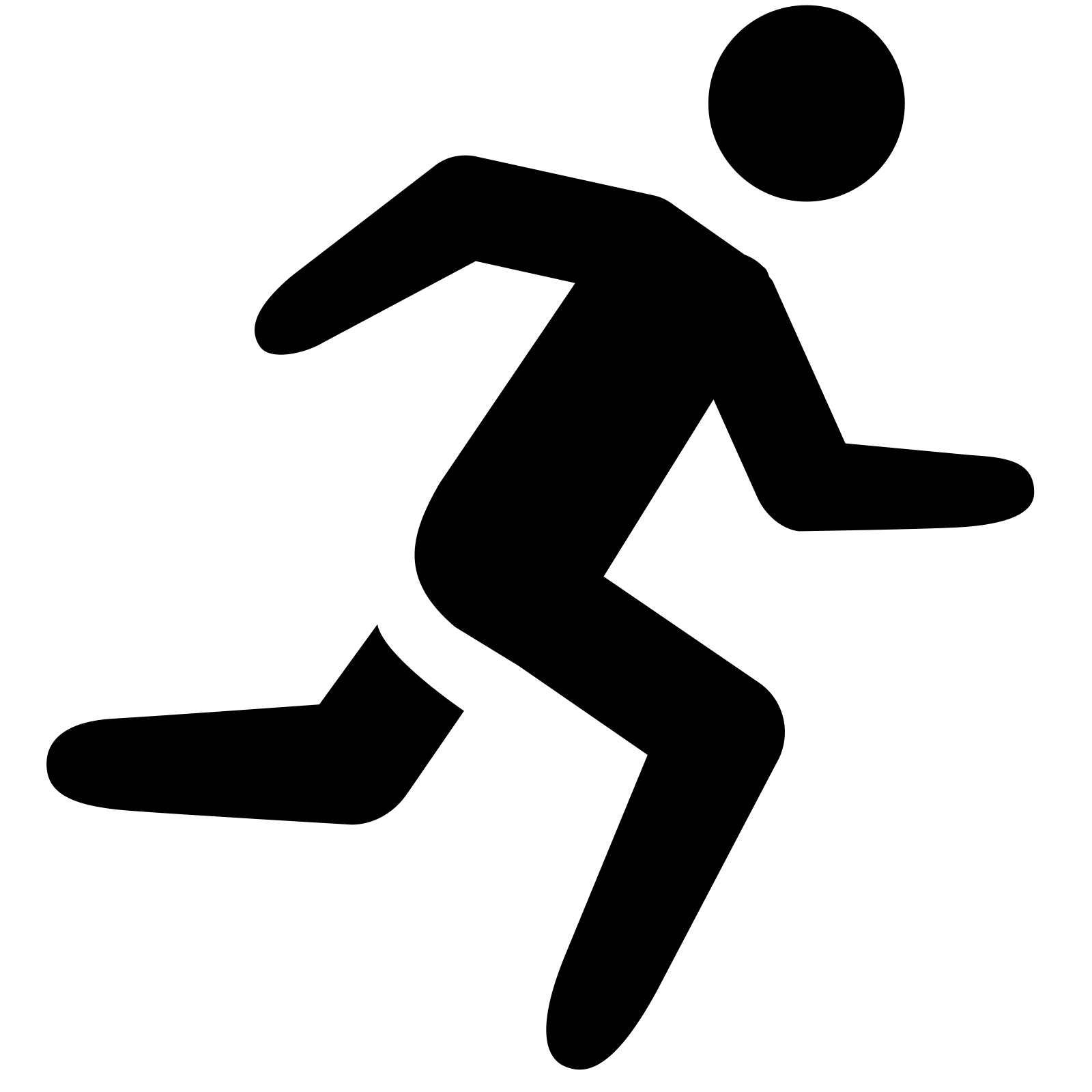 Sponsorenlauf 2017
€ 3.350,-
CBG
Welthungerhilfe
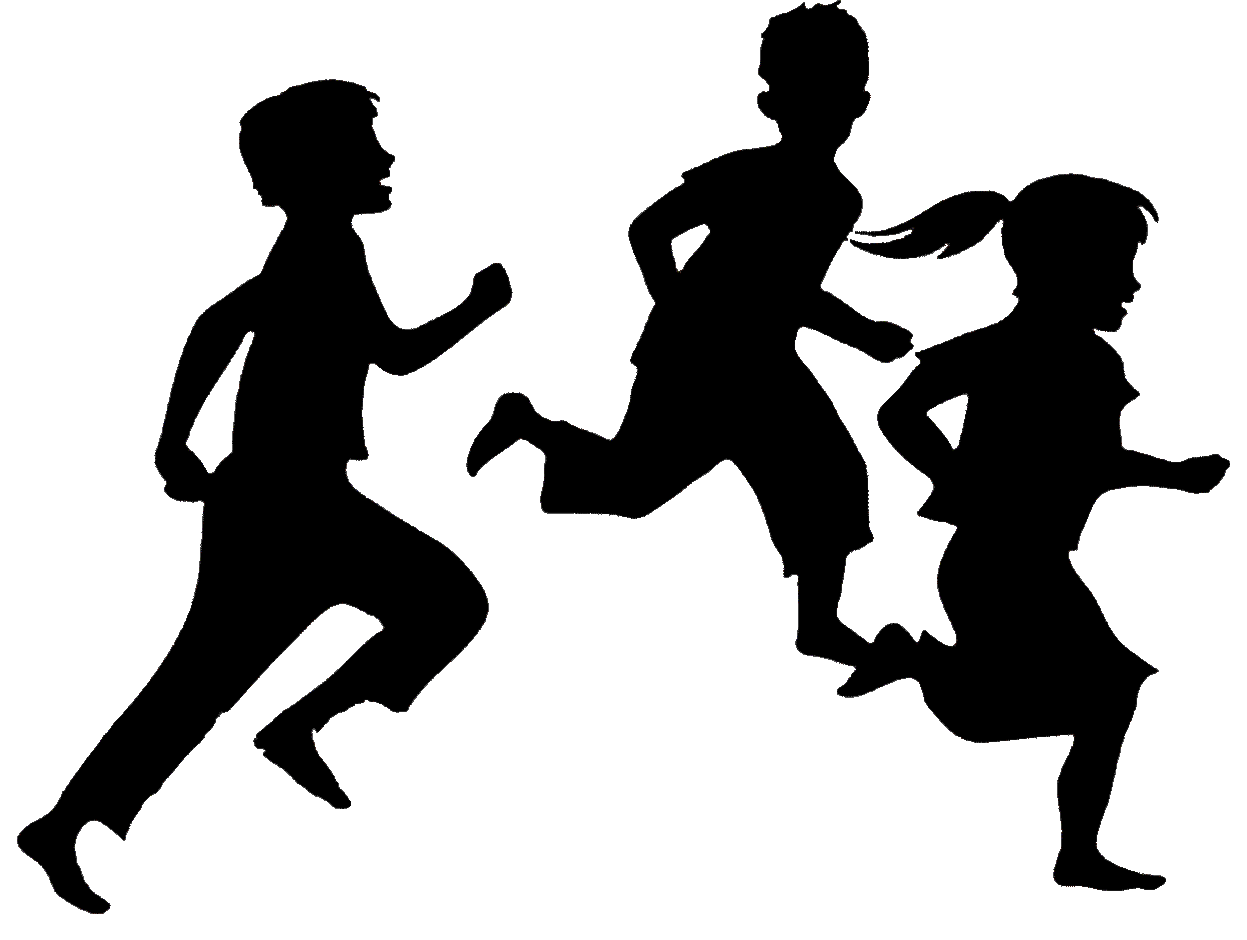 € 3.350,-
Hospiz Anna Katharina
Frau Giakoumis
€ 3.350,-
CBG
Stand: 21. November 2017
Die Fachschaft Sport bedankt sich herzlich bei allen Schülerinnen und Schülern, Lehrerinnen und Lehrern sowie Sponsoren
Höchste Klassenspenden
Höchste Einzelspenden
1.275,- 	Klasse 6c 	(Par/Bat)
1.049,-	Klasse 6b	(Dal/ Bee)
1.008,-	Klasse 5c		(Smh/ Ama)
849,-	Klasse 6a		(Tru/ Slm)
835,-	Klasse 5a		(Ses/ Die)
787,-	Klasse 5b	(Big/Gia)
188,-	Philipp Awater			5c
153,-	Anica Ebbenhaus		7b
150,-	Max Schlerkmann		6b
135,-	Leandro Kampkötter	5c
135,-	Eva Aertken				5b
108,-	Henrik Meyer			9c
280,-	Dorothee Rövekamp	9b
267,-	Luna Uhlenbrock		5c
250,-	Maya Mulvahill			5a
240,-	Moritz Dechert			8c
225,-	Silas Zahlten			6b
215,-	Maxim Jeising			6c
673,-	Klasse 8c		(Hac/ Wis)
482,-	Klasse 8a		(Ter/ Säp)
462,-	Klasse 7b	(Pet/ Kel)
415,-	Klasse 7c		(Kre/ Bus)
391,-	Klasse 8b	(Pfl/ Sct)
318,-	Klasse 7a		(Bed/ Tel)
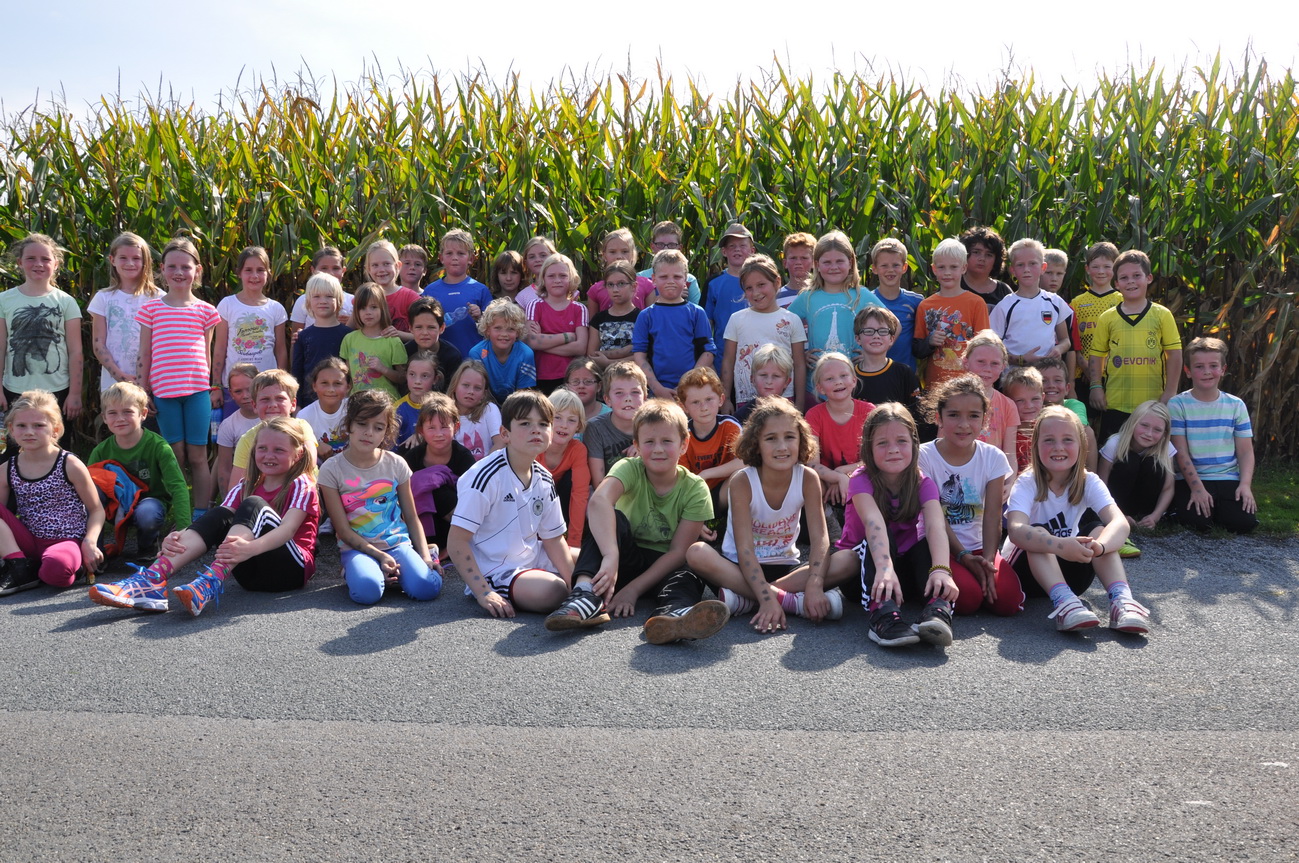 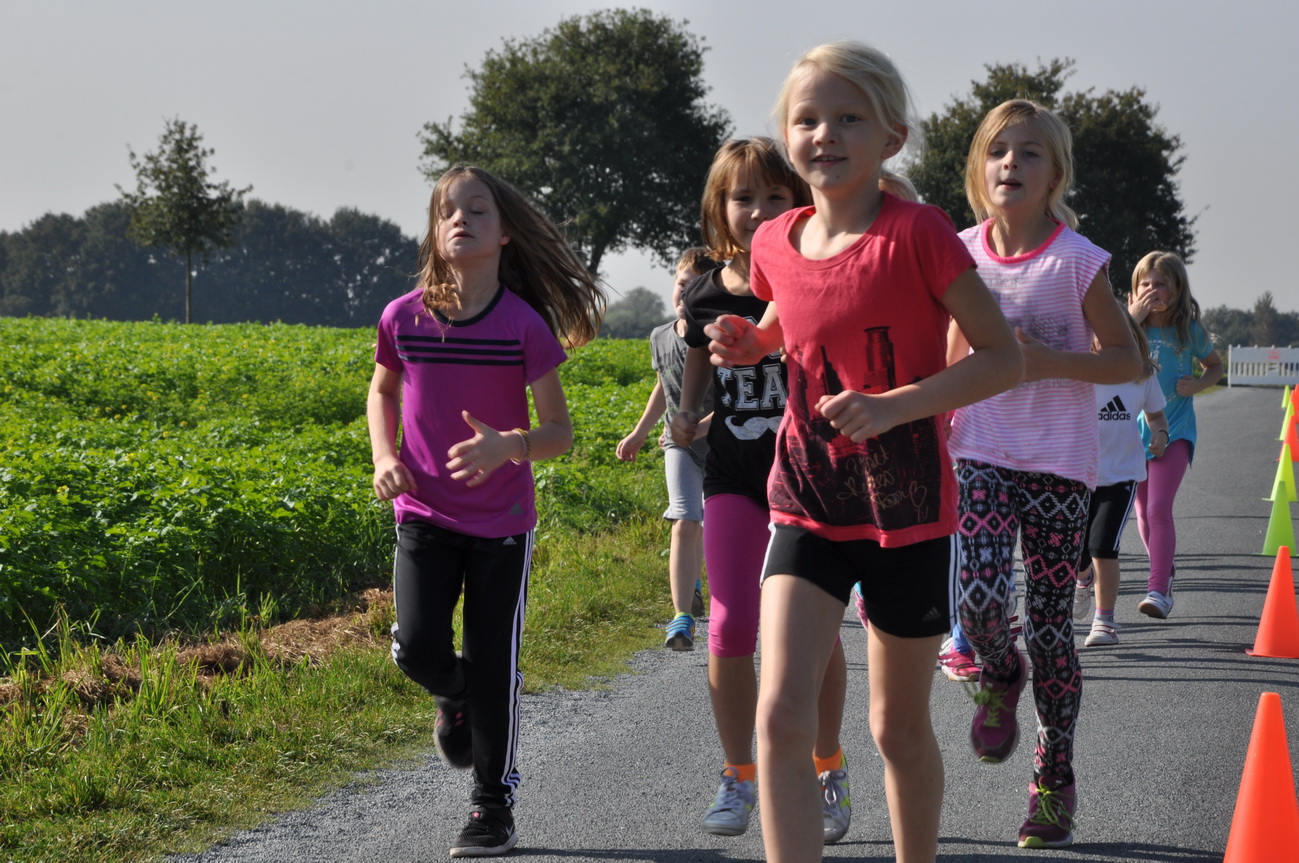 Ansprechpartnerin: Frau Giakoumis
Dülmen, 21. November 2017